陕旅版小学英语三年级下册
 Unit6 Where Is My Eraser?
第4课时
WWW.PPT818.COM
学习目标
（一）做游戏，做练习，巩固本单元所学单 词和句型。
（二）唱歌曲，体会其中的教育意义。
对话复习
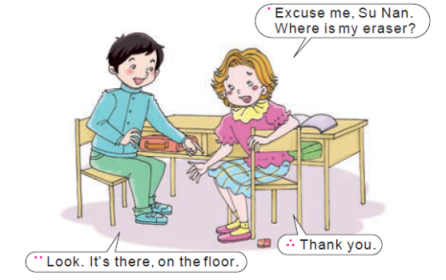 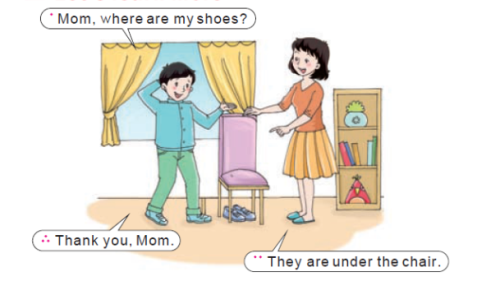 Part B Let’s sing
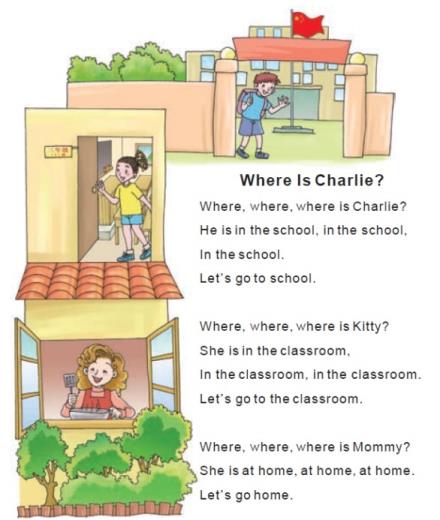 Part C
Listen and put them in the right places.
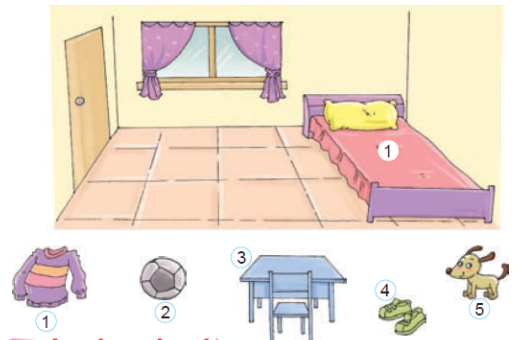 Part C
Read and tick or cross.
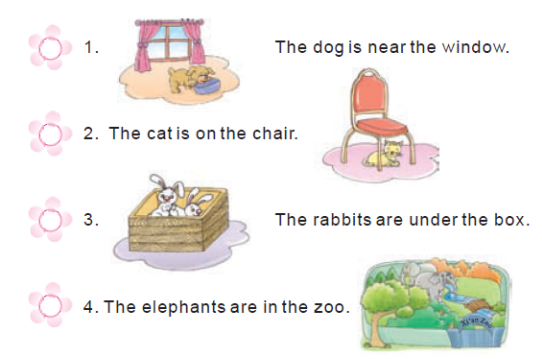 √
×
×
√